Unit 5 Topic 2 
A few students are running around the playground.

Section D
WWW.PPT818.COM
Guess what Jim is doing in the classroom.
Yes? No?
Is Jim ... in the classroom?
Yes, he is listening to music in the classroom.
Guess what they are doing in the gym.
?
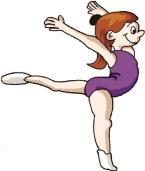 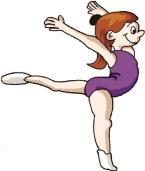 Are they ... in the gym?
Yes? No?
Yes, they are dancing in the gym.
Guess what Kangkang is doing on the playground.
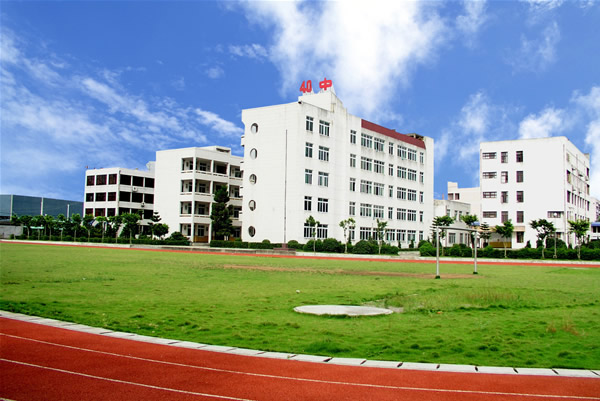 ?
Yes? No?
Is he ... on the playground?
Yes, he is playing ping-pong with Michael on the playground.
Write down the V-ing forms of the verbs.
 ① play                            ② watch 
 ③ make                          ④ swim 
 ⑤ sing                            ⑥ have  
 ⑦ do                               ⑧ sleep 
 ⑨ come                           ⑩ put
watching
playing
swimming
making
singing
having
doing
sleeping
coming
putting
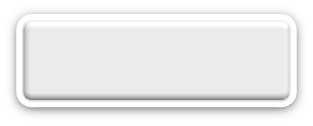 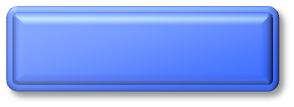 grammar
Present Continuous
Are
Is
Are
they aren't
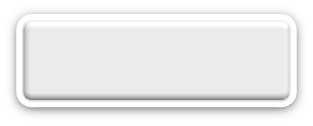 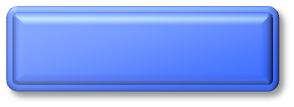 Present Continuous
I'm
He's/She's
They're
Functions
may I borrow
How long
Listen to the passage and complete the table.
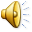 is singing
in the gym
is running
in the swimming pool
are working
Listen to 2 and number the pictures.
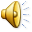 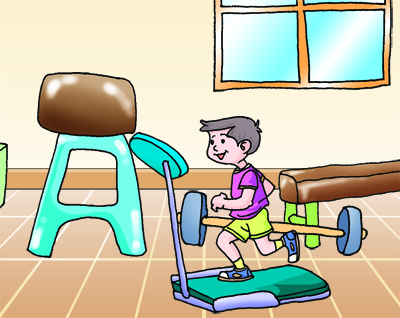 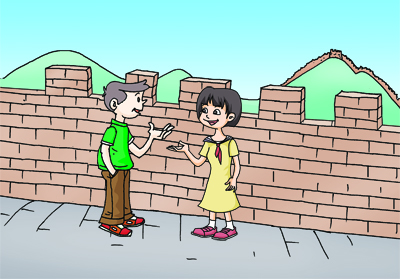 1
3
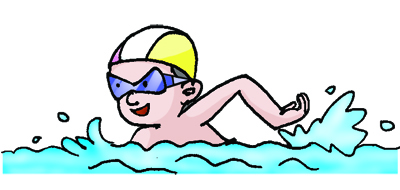 2
Read the passage, circle the activities and underline the places.
____________
Wen Wei is my good friend. Here are some photos of his. Look! He is running in the gym in Picture 1. In Picture 2, he is swimming in a swimming pool. He looks happy because he loves swimming. In Picture 3, he is talking to a Japanese girl on the Great Wall. The Great Wall is wonderful. I also want to visit it one day.
_______________
____________________
_______________________
Key points
Here are some photos of his.
    photos of his 双重所有格，his 在此用作名词性物主代词。 
He looks happy because he loves swimming.
    love doing sth.
a Japanese girl
The Great Wall is wonderful.
I also want to visit it one day.
    also与too都表示“也”，also常用于句中，too 用于句末。
Look at the pictures and retell the passage.
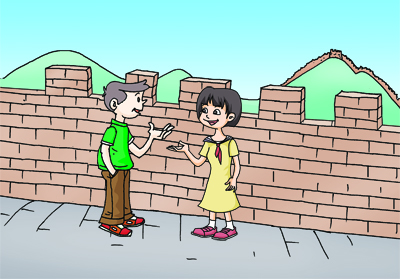 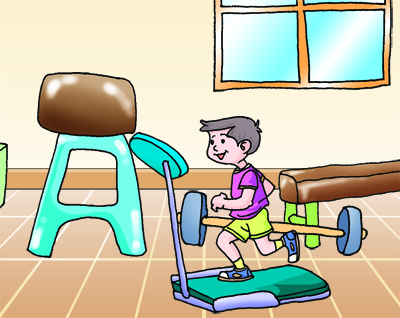 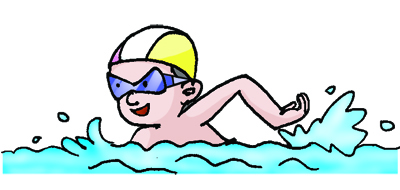 3
1
2
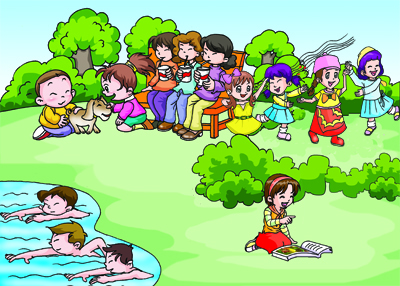 2
1
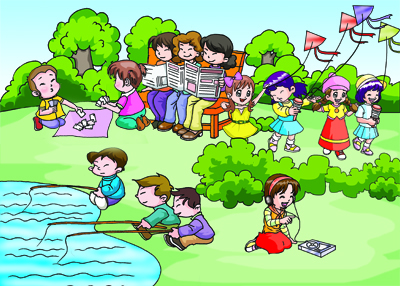 Describing What They Are Doing
Work with your partner to find the differences between the following two pictures.
summary
1. Learn some new words:
    
    because, Japanese, wonderful, also  

2. Review the present continuous tense.

3. Review the names of school buildings.
15
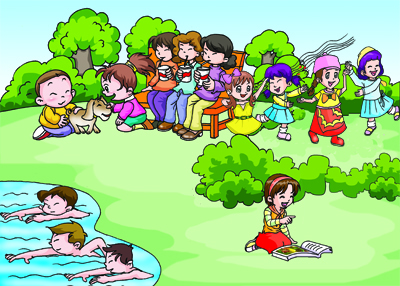 2
1
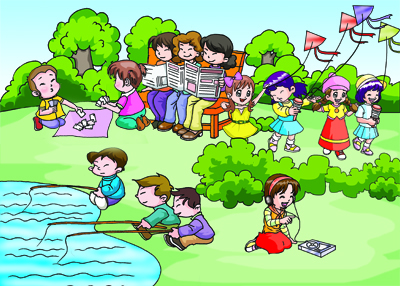 Homework
Write a passage about the differences between the two pictures.
You may begin like this:
     Three boys are swimming in Picture 1, but they are fishing in Picture 2 …